week coordination report15/06/2018
Fulvio Tessarotto
INFN Trieste
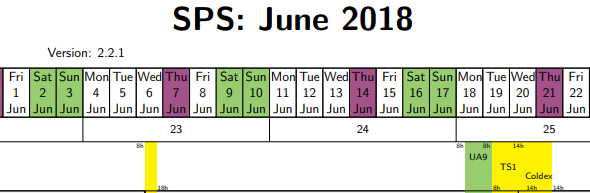 no MD
SPS beam intensity on T6
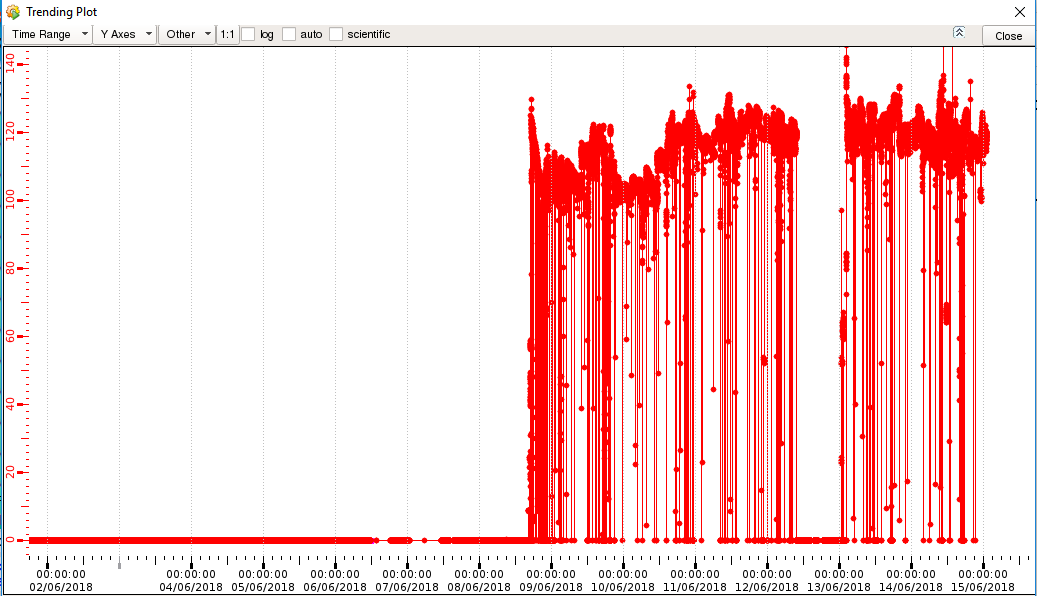 my week
previous week
Summary: reasonable week
No big safety problems
No major disasters
No epic failures
No general power cut
No polarization loss
No flood
…
Only few major problems
Mostly normal data taking
Main problems:
Low beam intensity and beam instability on weekend
Straw CATCH problem on Sunday
MP missing regions or reload failure
Jura Norma-bar power cut on Wednesday (Straw)
Several CAEN HV crate failures (SY527 failure on Wednesday)
MWPC PS01V1 F/E card intermittent
Pixel MM occupancy variations: inefficiency and noise
RICH WALL F/E card
Some GEM occupancy problems
Friday, June 8th
No beam until 16:30
	11:30 Beam line magnets on, with new values:
		 B8 at 420 A (was 454 A), B9 at -291.5 A (was -250 A)
	12:30 PT going to frozen spin mode (P: +78.10,-79.65)
	12:50 SM1 and SM2 on; failure of QUAD27
	15:50 LN2 buffer dewar in pump-room filled;
	17:46 set 500 mm target, data taking started
Good starting values for the target polarization
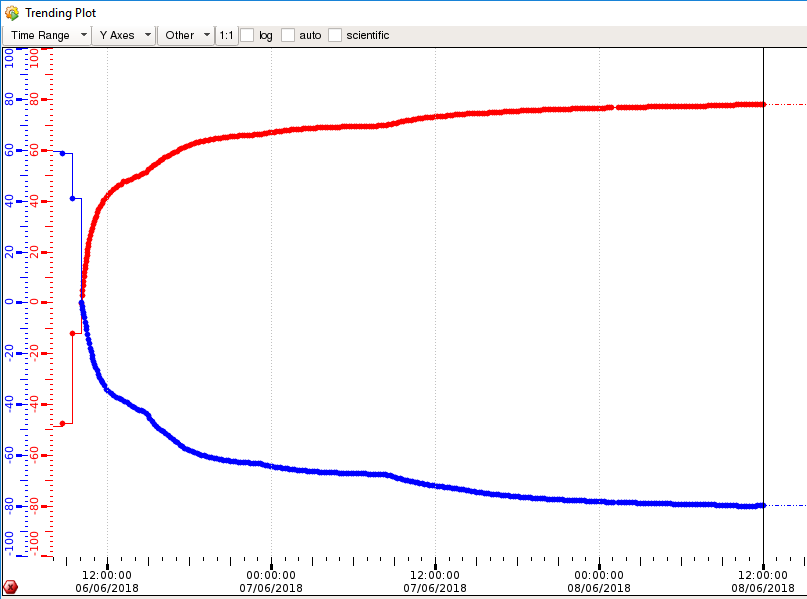 P+ = 78.10
P- = -79.65
Change of beam position as seen by SciFi01
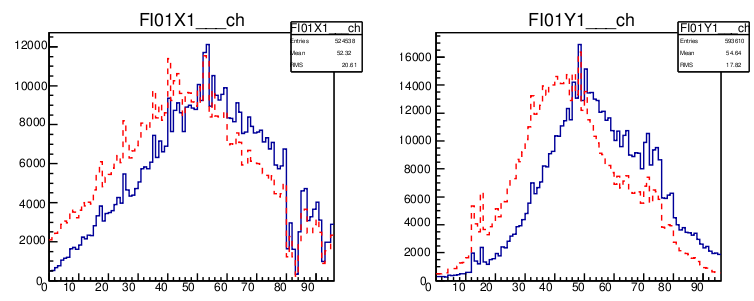 Straw, DC cooling
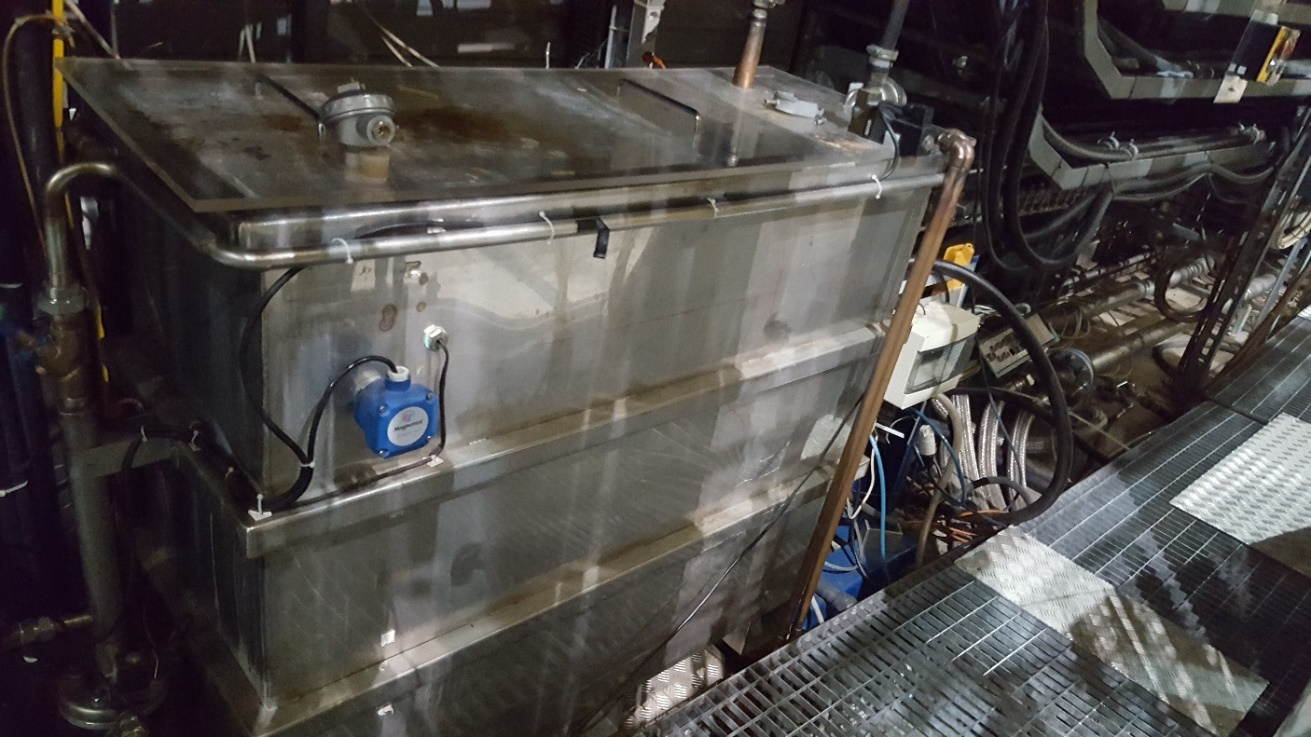 DC frame T increase,
due to water cooling system problem

	20:06  access for fixing it (Vincent)
Saturday, June 9th
01:14 Straw HV trip 3Y1_DL07, related to beam spike (at end of spill)
	04:30 Pixel MM: srcID LOAD –A 380 fails.
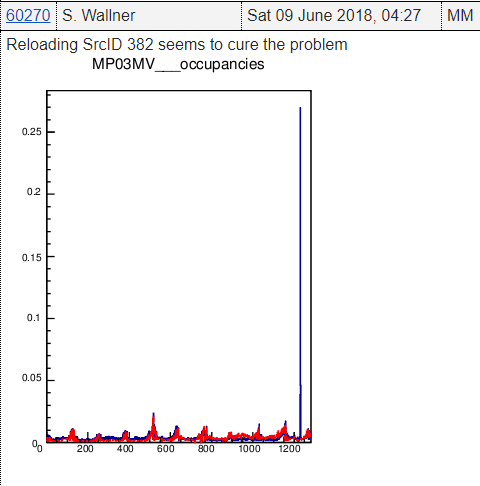 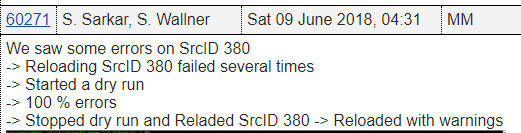 GEM
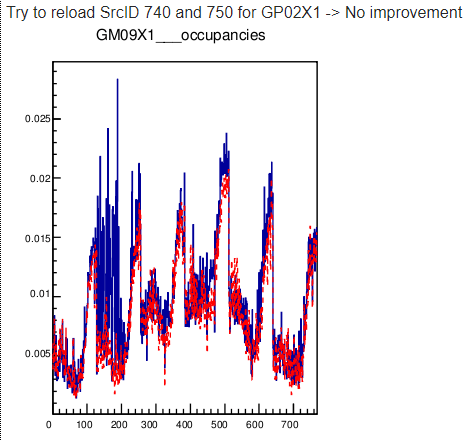 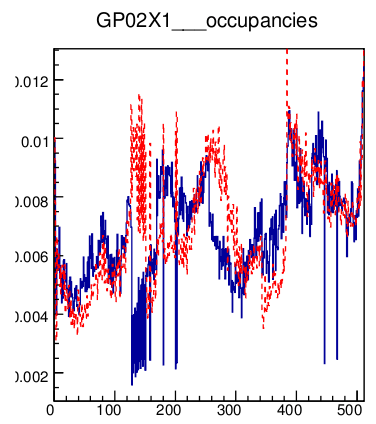 Spill profile problem
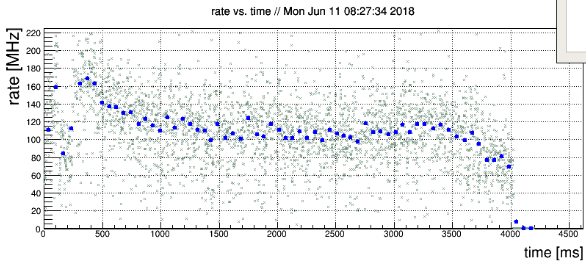 Sunday, June 10th
low beam intensity, smooth data taking
	 RICH WALL problem MP pathologies.
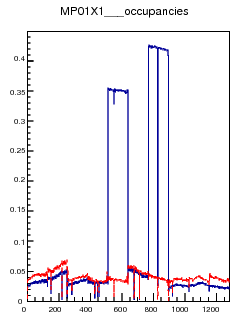 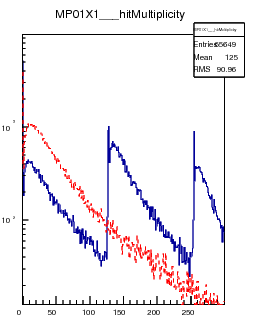 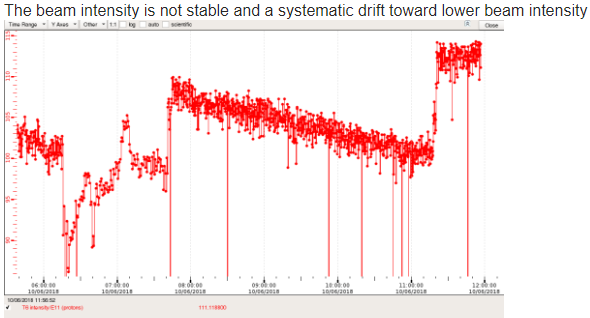 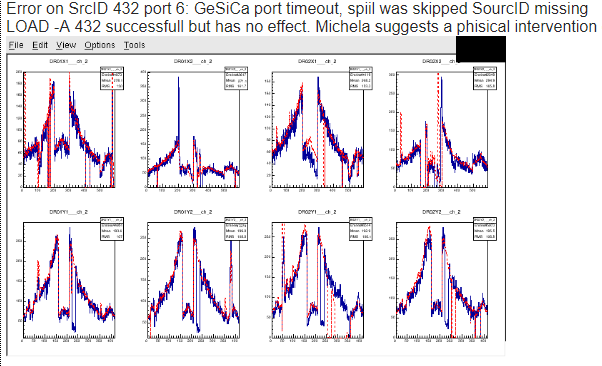 Monday, June 11th
Straws:  CATCH problem  access and  unplugging catch module




Straw trip, possibly related to beam spike (at end of spill)
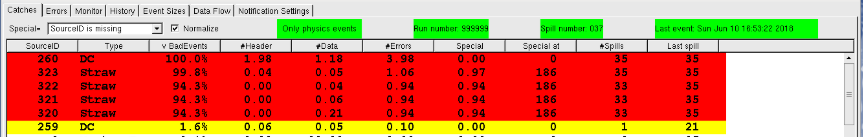 HV crates turned off by themselves:
	During run 283649 HV crate for H1 and RICH turned off  put back on
	During run 283650 HV crate for DC01 and MM off  put back on
Bad spill shape (spikes at end of spill or at beginning of spill):
	CCC called  extraction improved
DCS communication problem  crate restarted
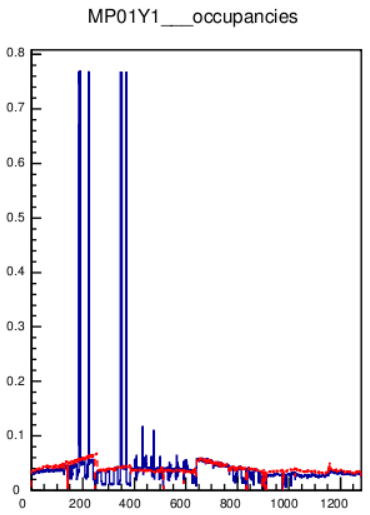 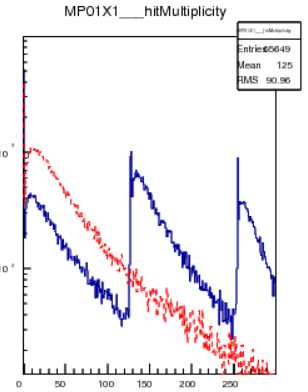 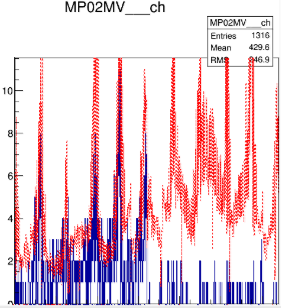 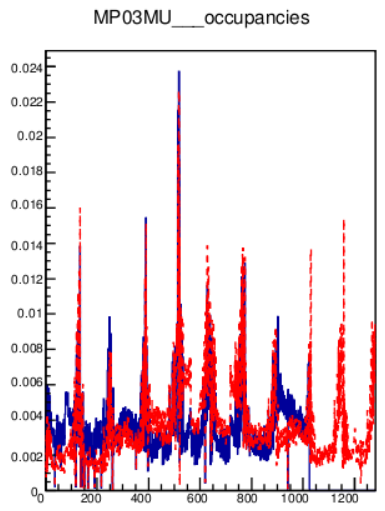 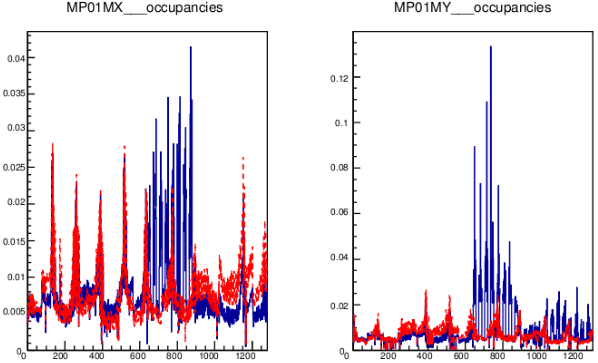 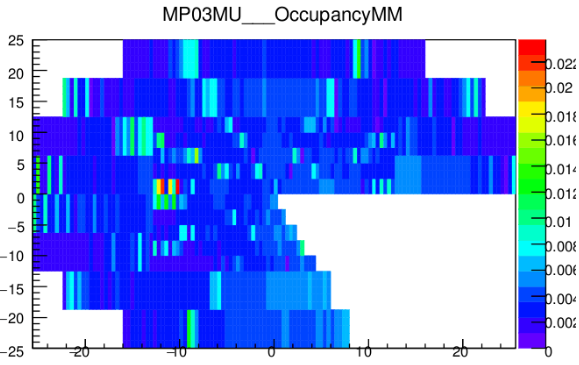 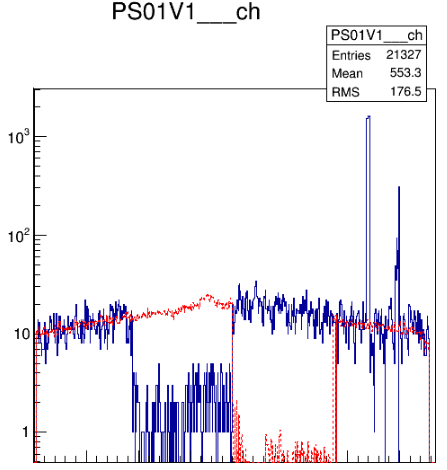 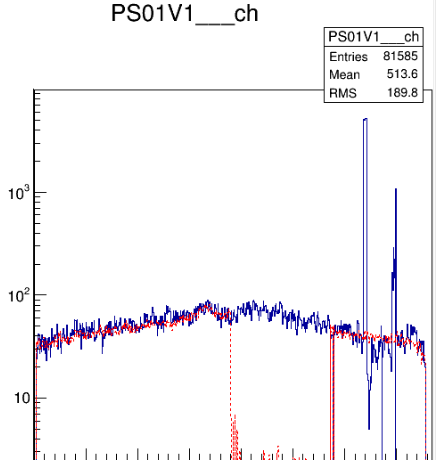 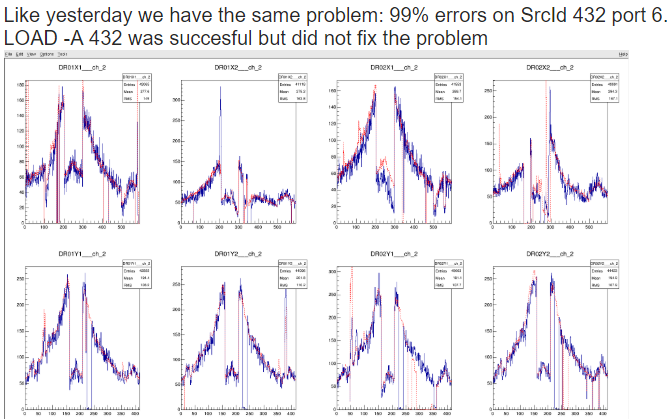 Tuesday, June 12th
Errors reported:
DAQ crash (03:00 -03:30)
PMM 382, 380
MWPC
DC 259
CAEN HV crate HOD_CCR1 stuck:
	 put back on by Christoph in 888
Reasonable beam intensity yesterday, no beam from 22:00 to 22:50.
~1.5 h unstable during the night,   no beam from 09:40 today!
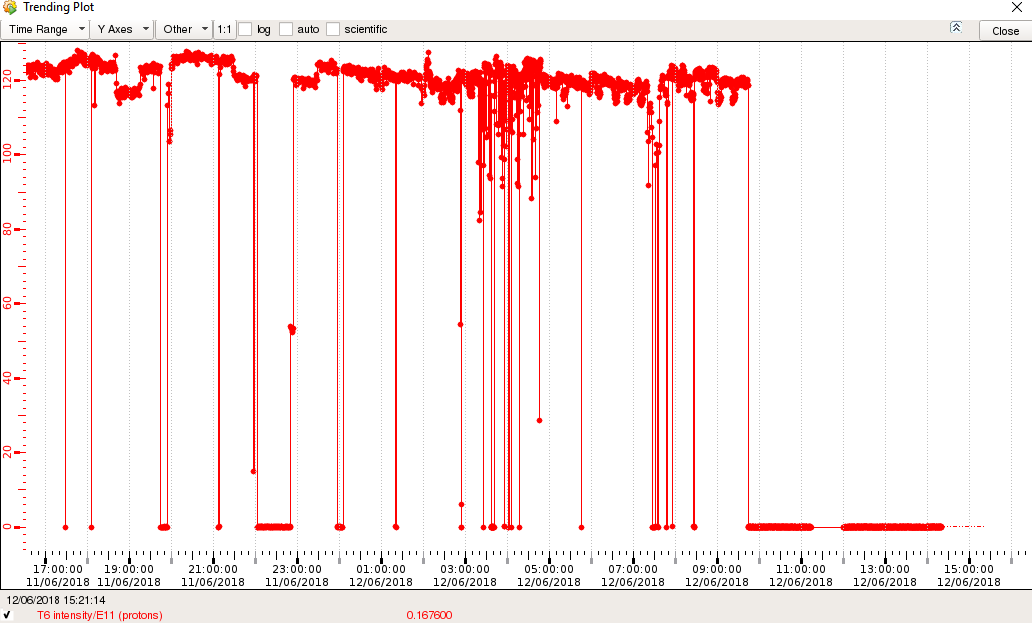 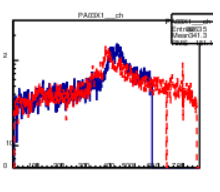 Access from ~10:00 to 11:00 for MWPC for checking the connenction on CATCH
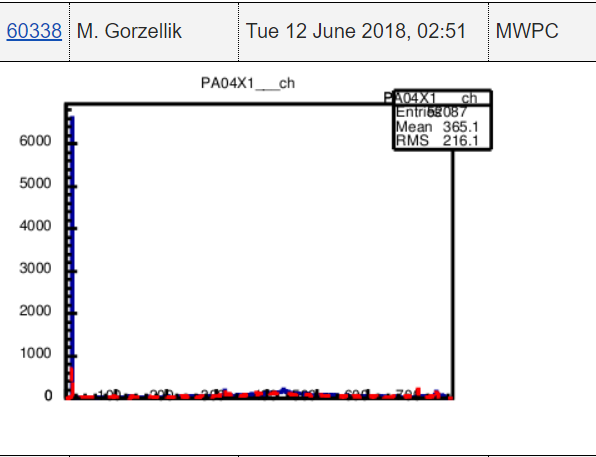 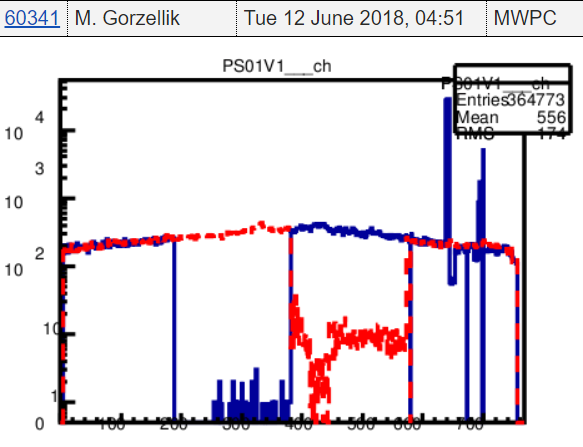 PA03X1
PA04X1
Wednesday, June 13th
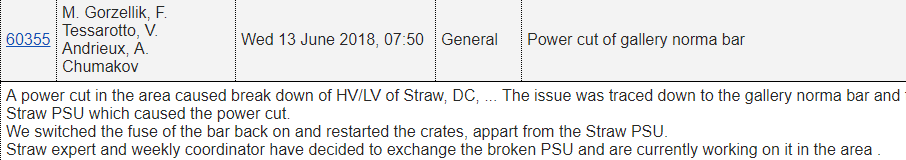 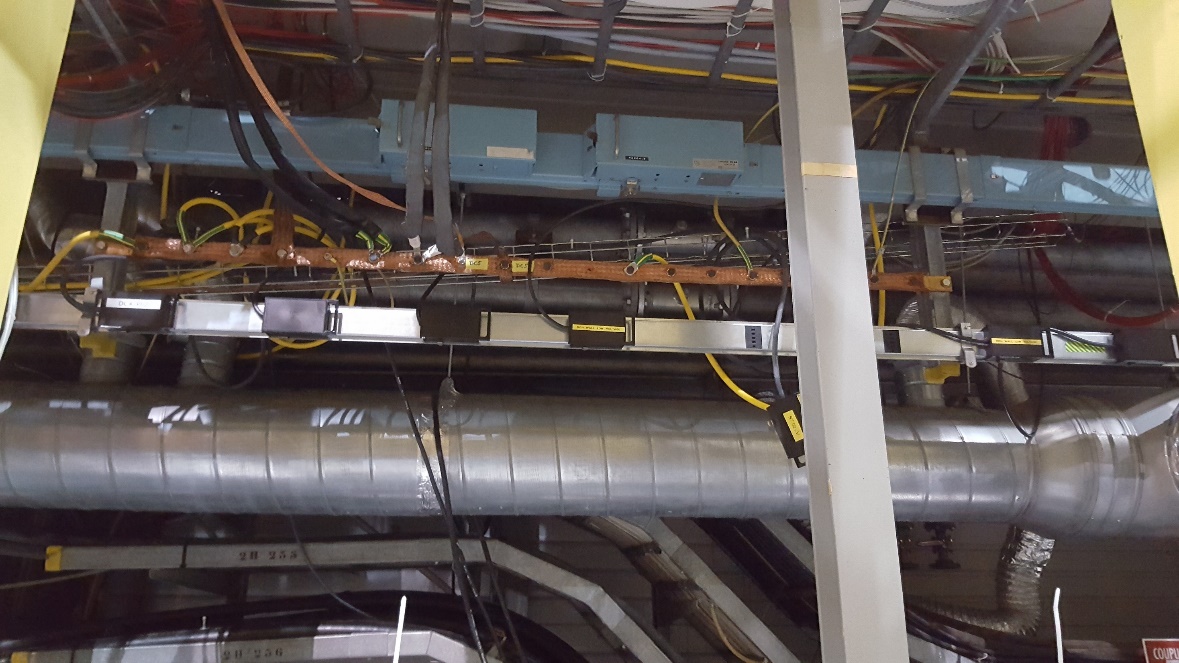 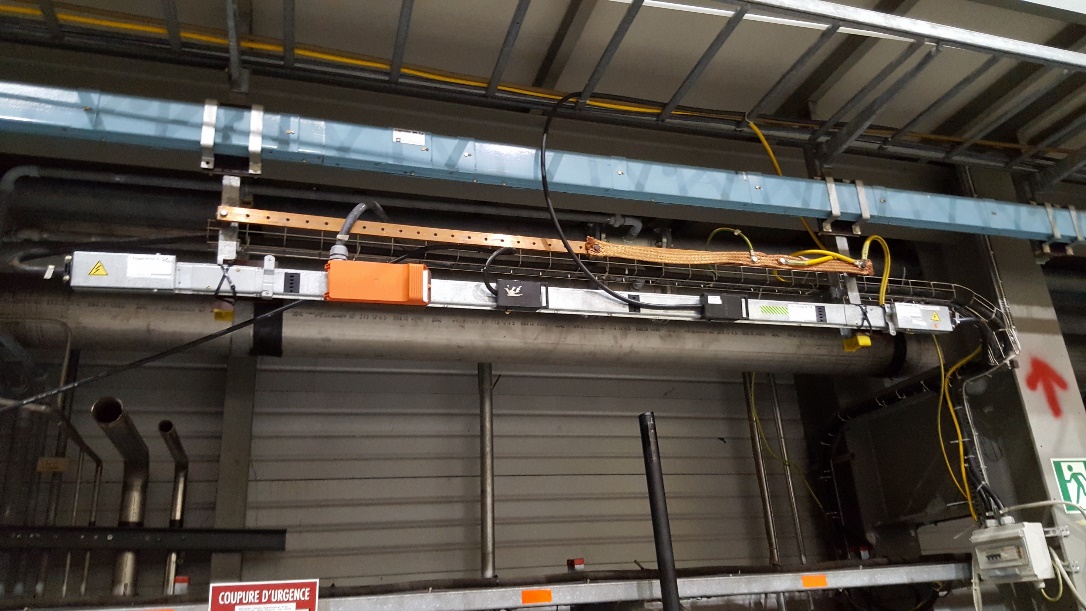 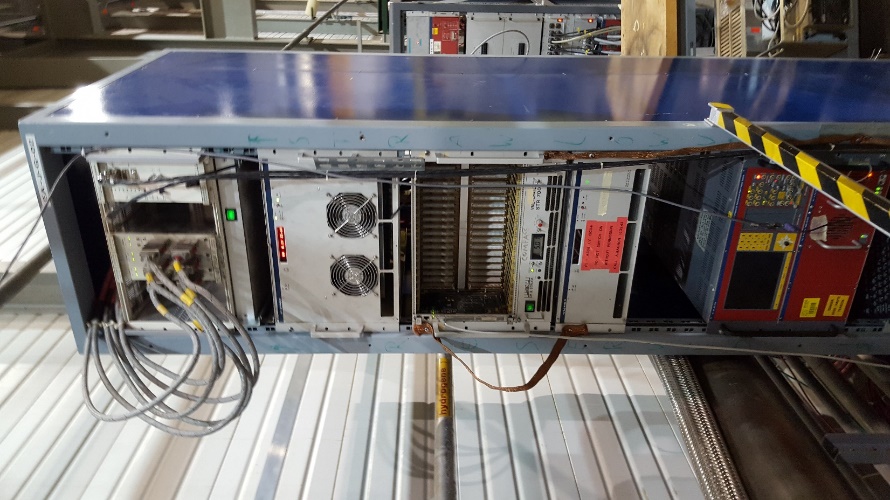 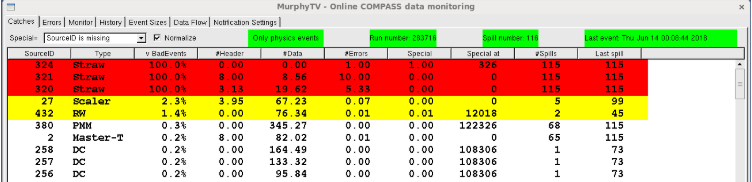 Straw status:
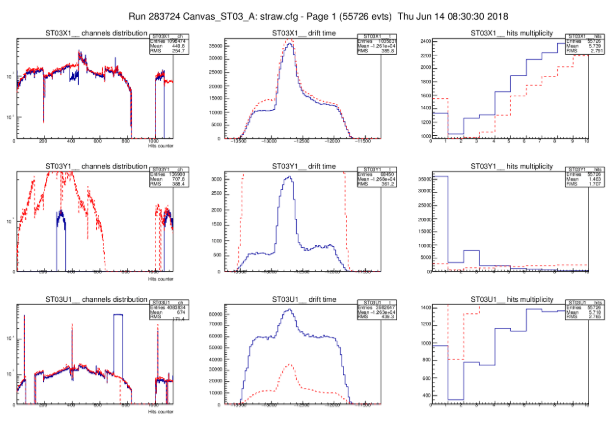 Other problems:
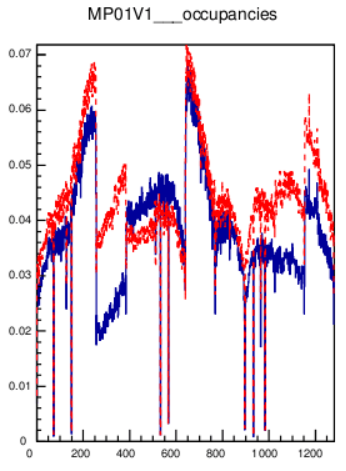 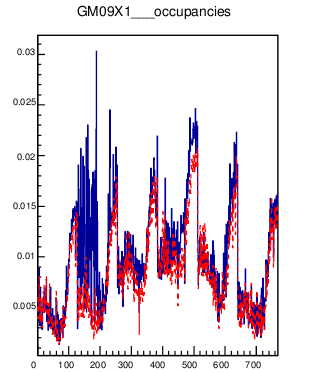 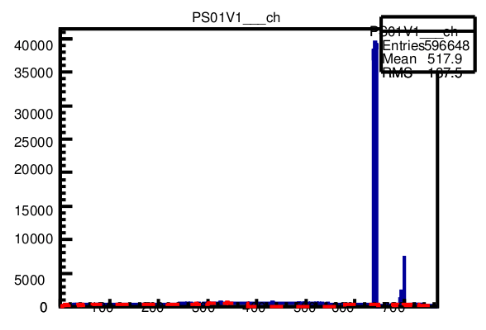 Failure of the HOD_CCR2 HV-Crate:
At ~ 17:00 DCS communication to CAEN HV-Crate CCR2 lost
Christoph + Moritz performed intervention
Burned electronic smell;
CAEN SY527 crate could not be restarted (dead);
Channels of HO03 and HO04 moved to neighboring CAEN SY1527  crate
   (previously used for CAMERA)
Channels of Veto Outer 1 moved to CCR7 crate
Mapping in DCS changed and old references loaded
4 channels needed further (long) work to be restored to normal conditions
All channels fully working at ~21:00
Alignment runs taken during HV channels change
Thursday, June 14th
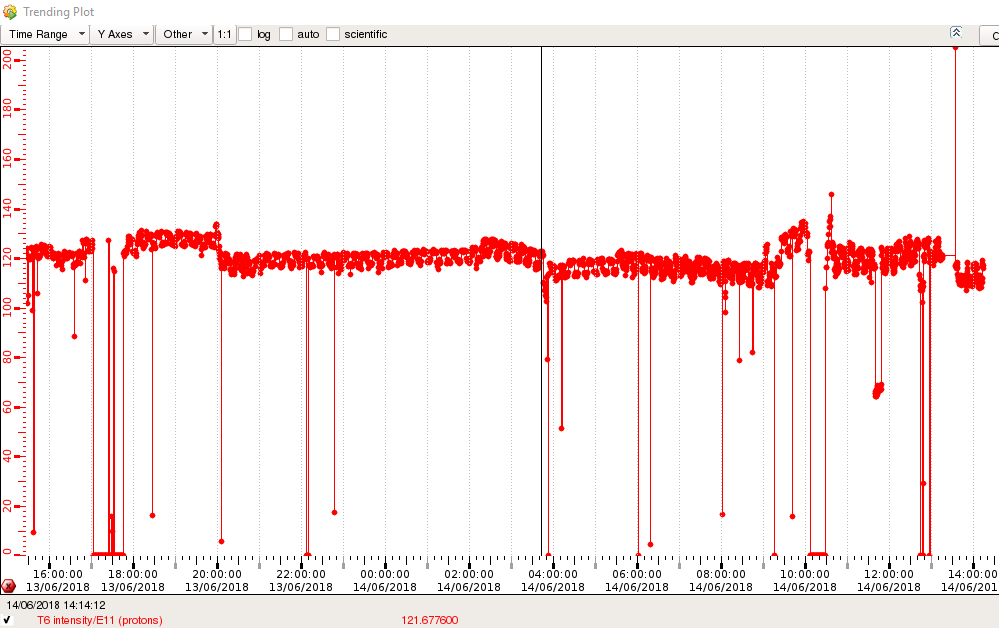 Reasonable average beam intensity,
Few short interruptions,
Strange substructure
Periodic structure with:
 ~8 min higher intensity, ~5 min lower intensity (~5% less)
 Related to LHC MD
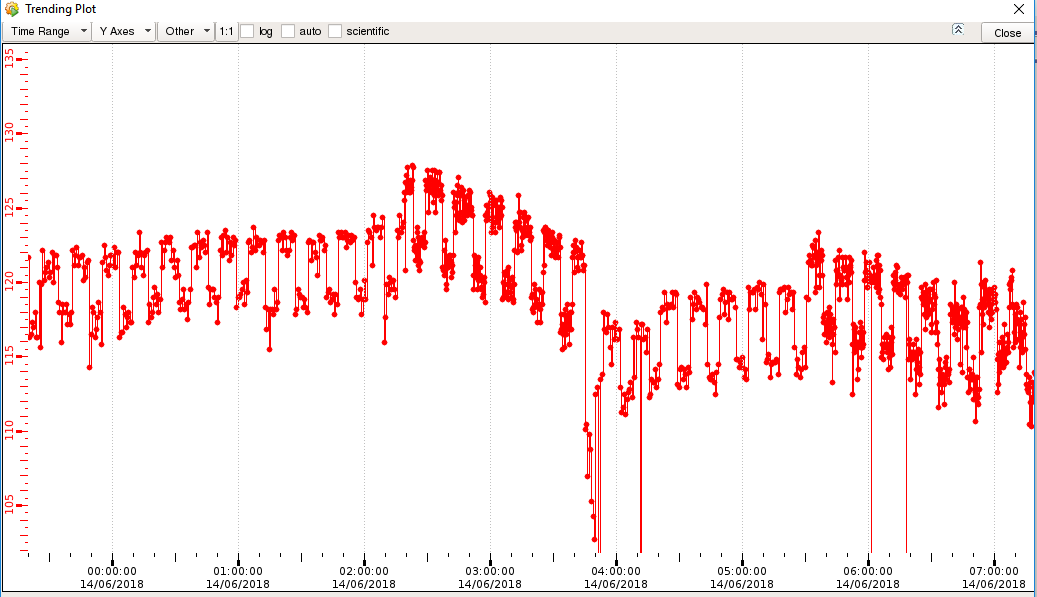 ~13 min period
Friday, June 14th
Smooth data taking
Fi03X1 inefficient?
Usual MP problem, solved by LOAD –ra 382
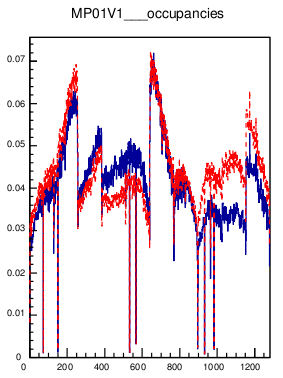 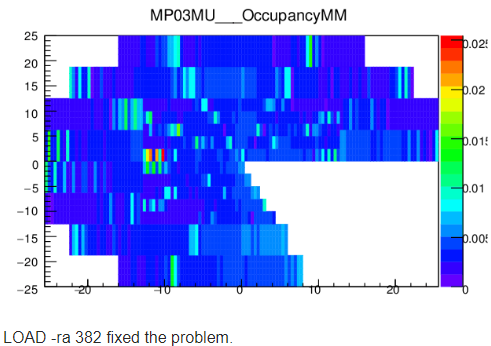 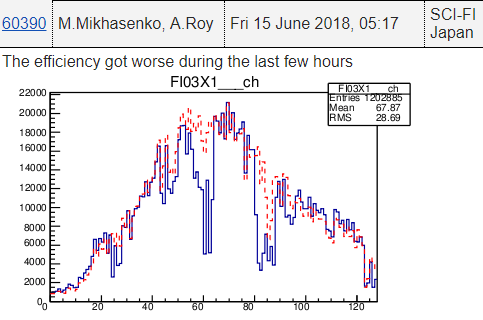 Almost 100 good DY runs collected during this week
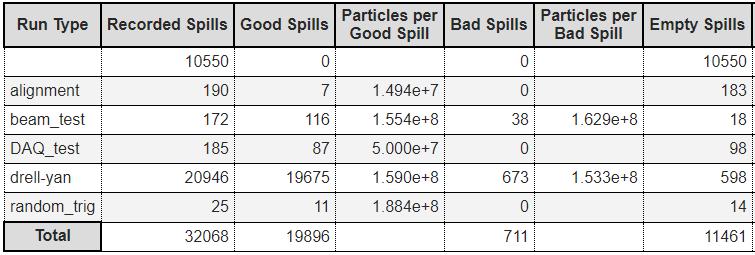 Good luck, Antoine!